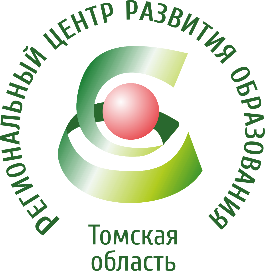 Стратегия формирования безбарьерной этнокультурной межэтнической образовательной среды в Томской области на 2015-2021 годы
Итоги и перспективы деятельности Центра этнокультурного образования МБОУ «СОШ № 196» города Северска
2015 - 2021 г.г.
По заказу ОГБУ «РЦРО» www.rcro.tomsk.ru 2021
О нас
Миссия образовательного учреждения
Создание эффективной открытой образовательной  среды, обеспечивающей равные возможности получения качественного образования обучающимися с различным уровнем готовности и мотивации к образовательному процессу и  осознанного выбора будущей профессии.
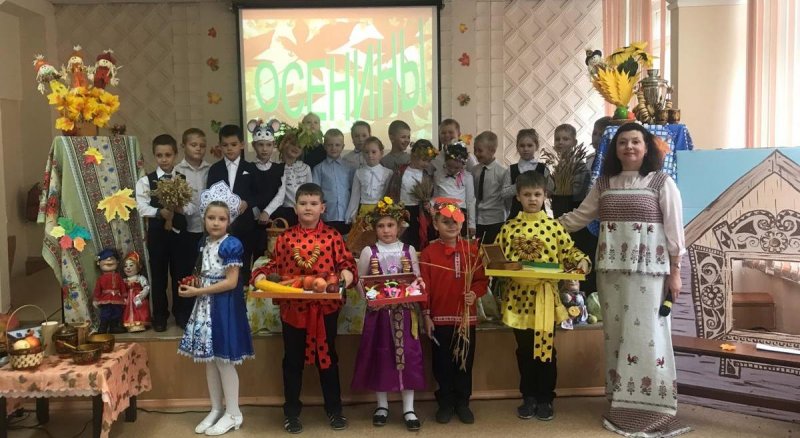 Реализованные проекты и программы этнокультурной направленности
Открытые образовательные события для обучающихся
Фоторепортаж о проведении традиционного праздника «Осенины»
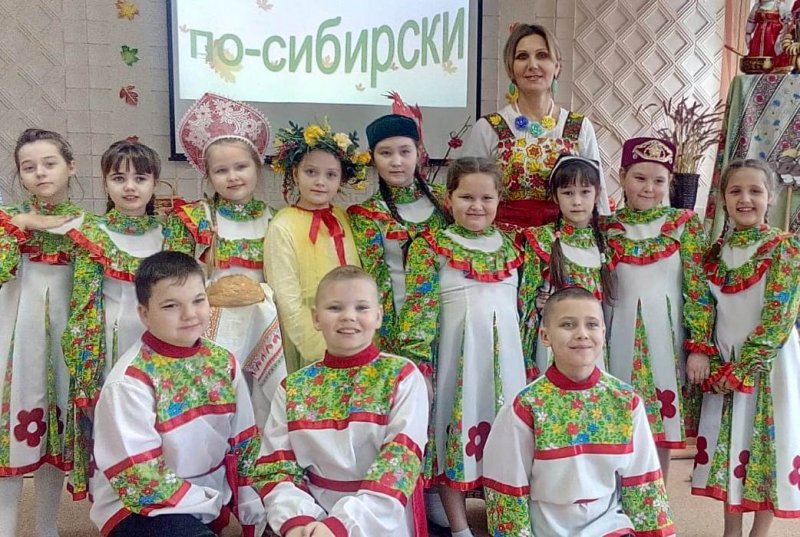 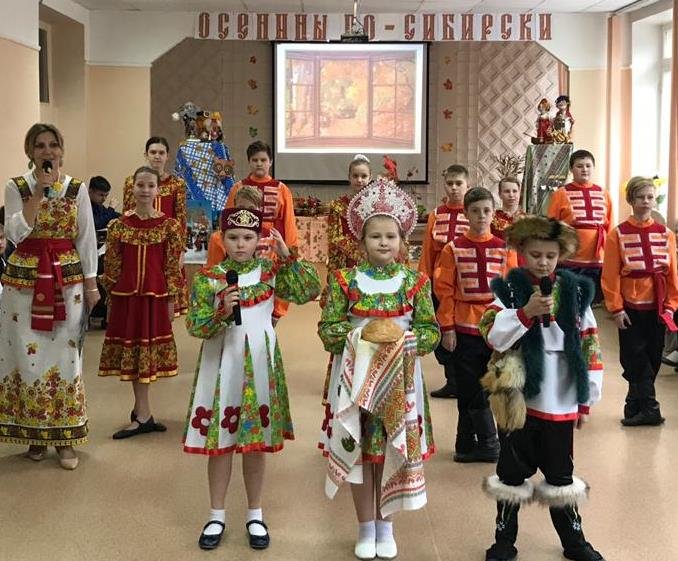 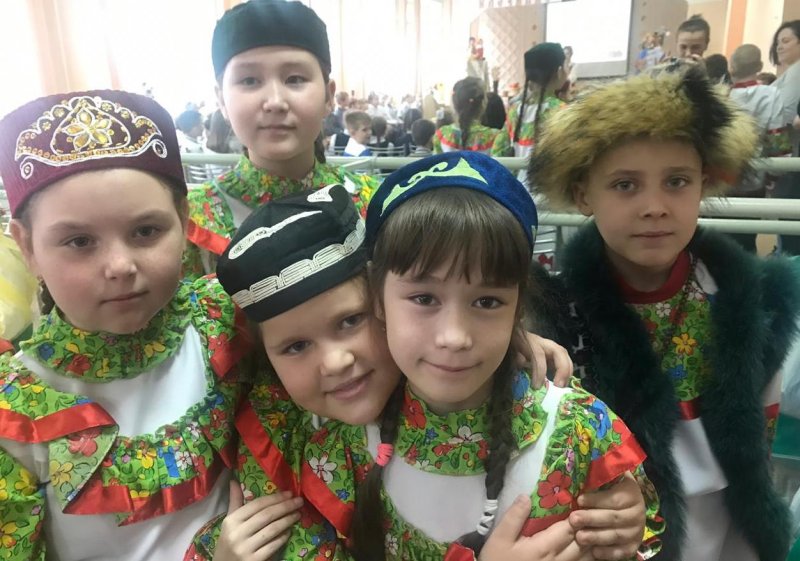 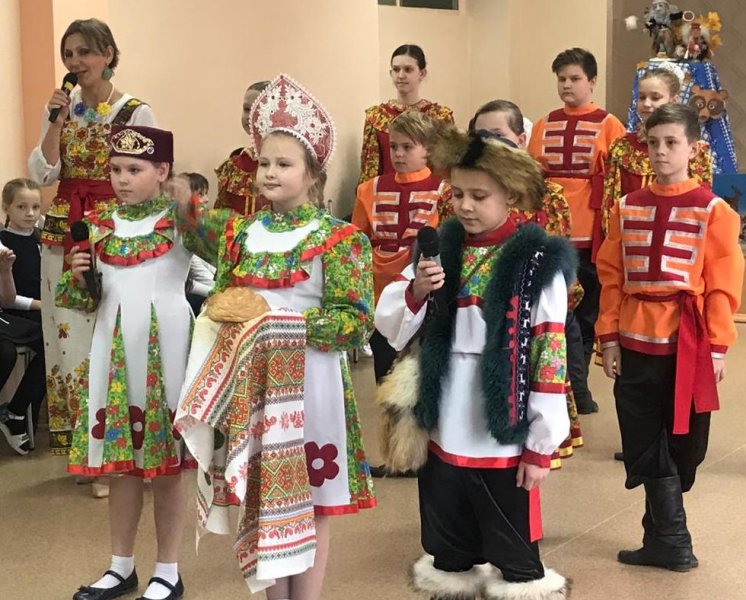 Социальные партнёры 
Центра этнокультурного образования
Наши контакты
Федорова Наталия Андреевна, заместитель директора по учебно-методической работе МБОУ «СОШ № 196» 
 636017, Россия, Томская область, г. Северск, ул. Калинина, 46 А
  8 (3823) 52-01-21 school-196@seversk.gov70.ru сайт организации  http://school196.tomsk.ru